Геометрия
7
класс
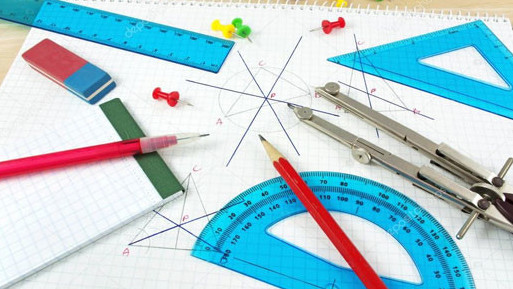 Тема:
Решение задач на повторение
Яшнабадский район. Школа № 161.
Учитель математики Наралиева Ш.Ш.
План урока
Заполните пропуски в соответствии со смыслом.
1. Через точку, лежащую на прямой, можно провести перпендикулярную к       
    к ней  ……….
2. Если при пересечении двух прямых секущей равны           ..................           ,
    то эти прямые параллельны.
3. Если на плоскости две прямые          ........... ,           то они называются 
    параллельными прямыми.
4. Прямая, пересекающая одну из двух параллельных прямых, 
      ..............
5. Через точку, не лежащую на прямой, проходит    ..............              
    параллельная ей прямая.
6. Прямые, пересекающиеся под прямым углом называются .................
8. Две прямые,       ...........                    одной и той же прямой, параллельны.
9. Если при пересечении двух прямых секущей сумма
     ............................................................. ,    то прямые параллельны.
единственную прямую
накрест лежащие углы
не пересекаются
пересекает и вторую
единственная
перпендикулярными
перпендикулярные
- вертикальные
- односторонние
- соответственные
- накрест лежащие
- смежные
- накрест лежащие
- односторонние
Выберите верные утверждения:
с
а
6
1
3
8
b
5
7
2
4
a ll b, если
Выберите верные утверждения:
с
а
1
6
3
8
7
b
5
4
2
Задача
Дано: прямые a ∥ b
 ∠ 1, ∠ 2 – накрест лежащие
            ∠ 1 + ∠ 2 = 280°
а
Найти: ∠ 1, ∠ 2
1
Решение.
∠ 1 = ∠ 2 (накрест лежащие)
2
∠ 1 = ∠ 2 = 280° : 2 = 140°
b
Ответ: ∠ 1=140°, ∠ 2=140°
с
Задание из учебника (стр.93)
1. Найдите х на рисунке 1.
Решение:
d
с
а
x
Рассмотрим прямые а, b и c-секущую
3
2
4
5
Рассмотрим прямые а∥ b и d-секущую
1
b
Задание из учебника (стр.93)
8. Сумма двух внутренних накрест лежащих углов, полученных при пересечении двух параллельных прямых секущей равна 84°. Найдите остальные углы.
Дано: прямые a ∥ b, 
            ∠1 + ∠2 = 84⁰
Найти: ∠3, ∠4, ∠5, ∠6, ∠7, ∠8
3
4
а
1
5
6
2
b
8
7
Ответ:
Задание из учебника (стр.93)
9. Один из углов, полученных при пересечении двух параллельных прямых секущей, в 8е раз больше другого. Найдите все получившиеся углы.
Дано: а ∥ b, с – секущая
                ∠1 = 8∙∠2 
Найдите:  ∠3, ∠4, ∠5, ∠6, ∠7, ∠8
c
4
5
а
3
8х
1
х
2
7
b
6
8
Ответ:
Задание из учебника (стр.93)
Дано: а ∥ b, с – секущая
                ∠1–∠2 = 300
Найдите:  ∠1 и  ∠ 2
Угол 1 на 300 больше угла 2
c
а
1
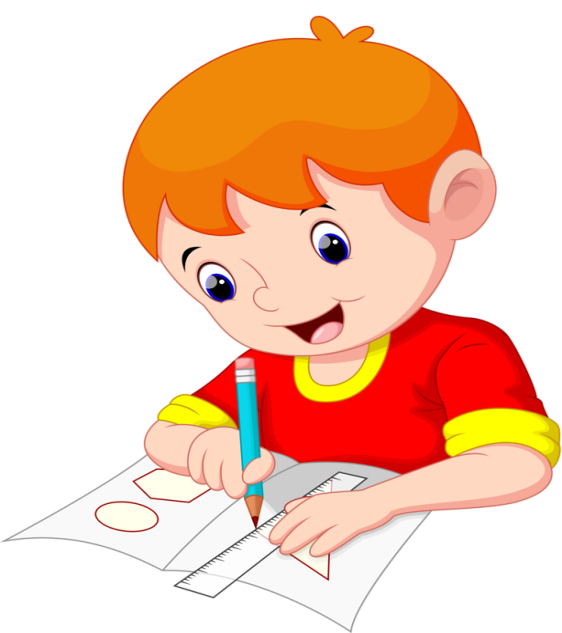 х
2
b
ЗАДАНИЯ ДЛЯ ЗАКРЕПЛЕНИЯ
Выполнить 
письменно задачи  
№ 3, 4, 5  (стр.93).
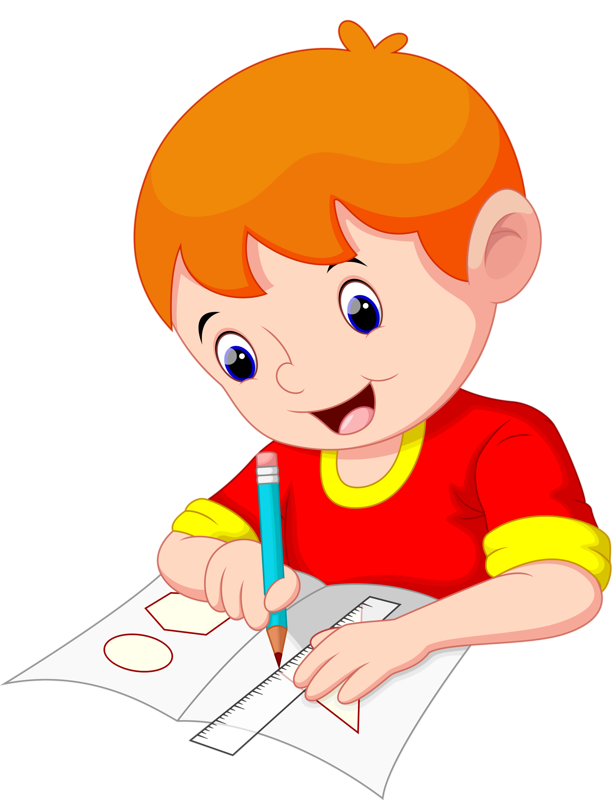 Для следующего урока 
подготовить треугольник из бумаги.